Táctico 
Stickers Cuidamundos
Objetivo
Impactar a cerca de 3.000 personas a nivel departamental con la difusión masiva de los stickers vía Whatsapp y otros mecanismos digitales.
Stickers Purita
3
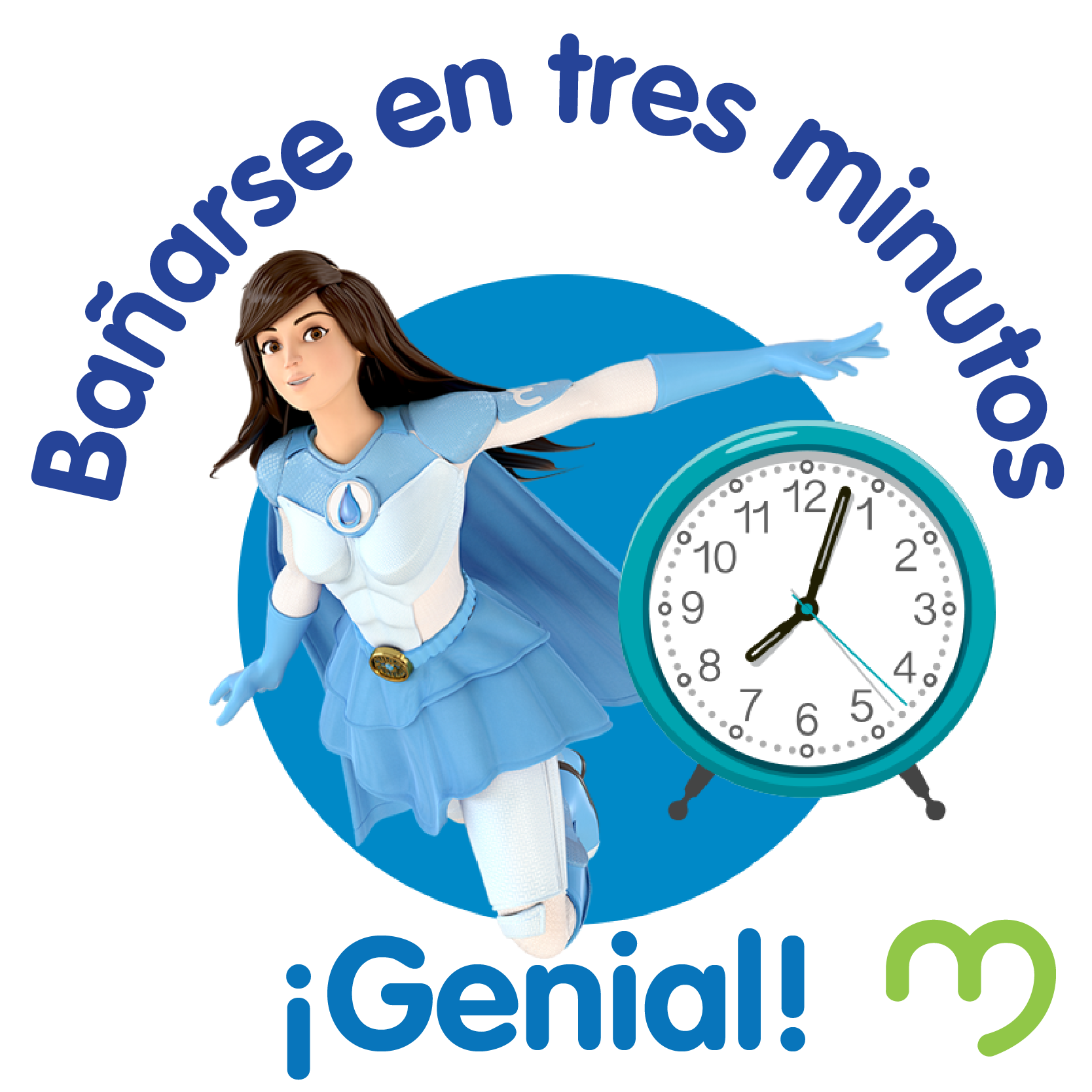 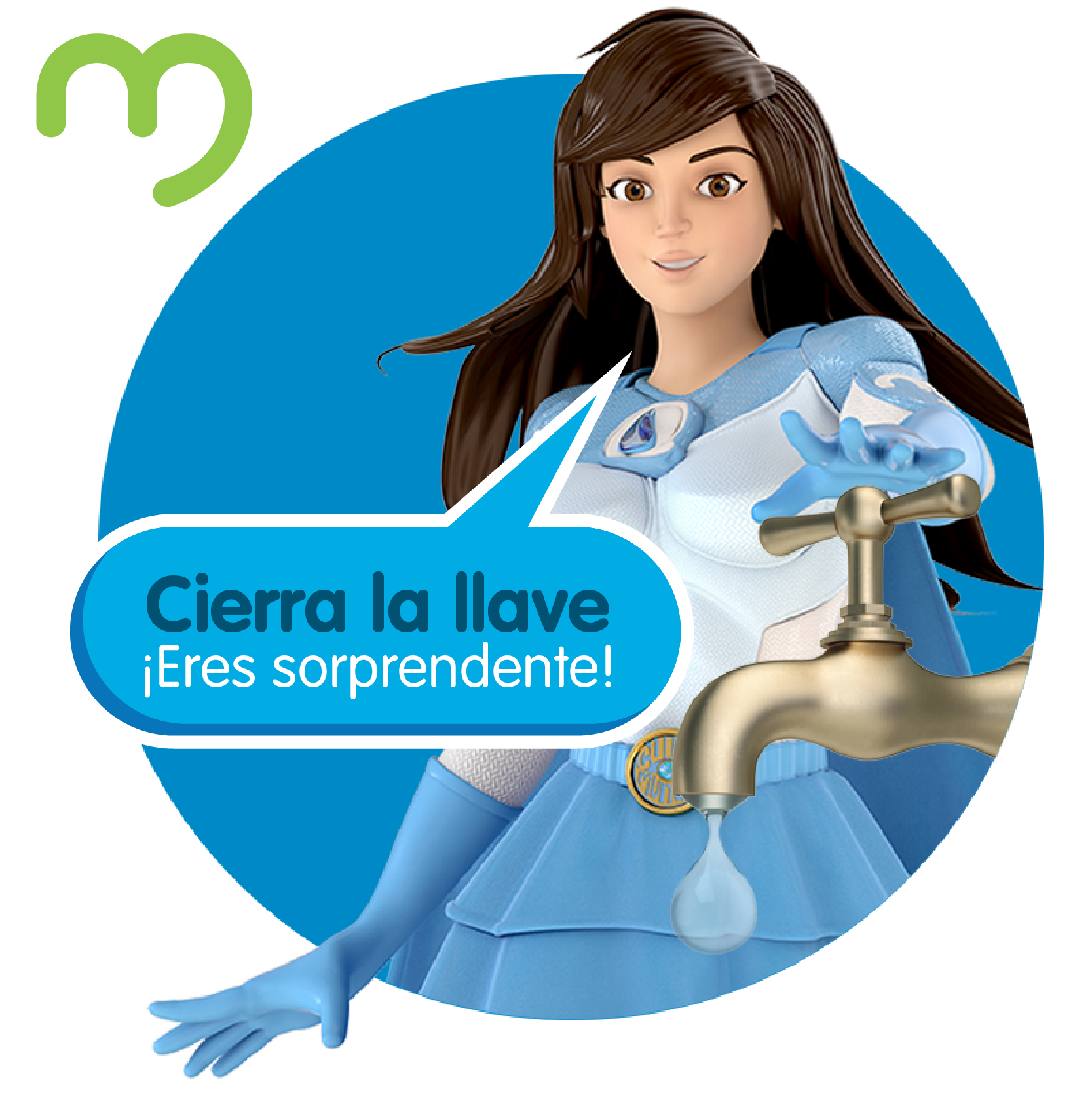 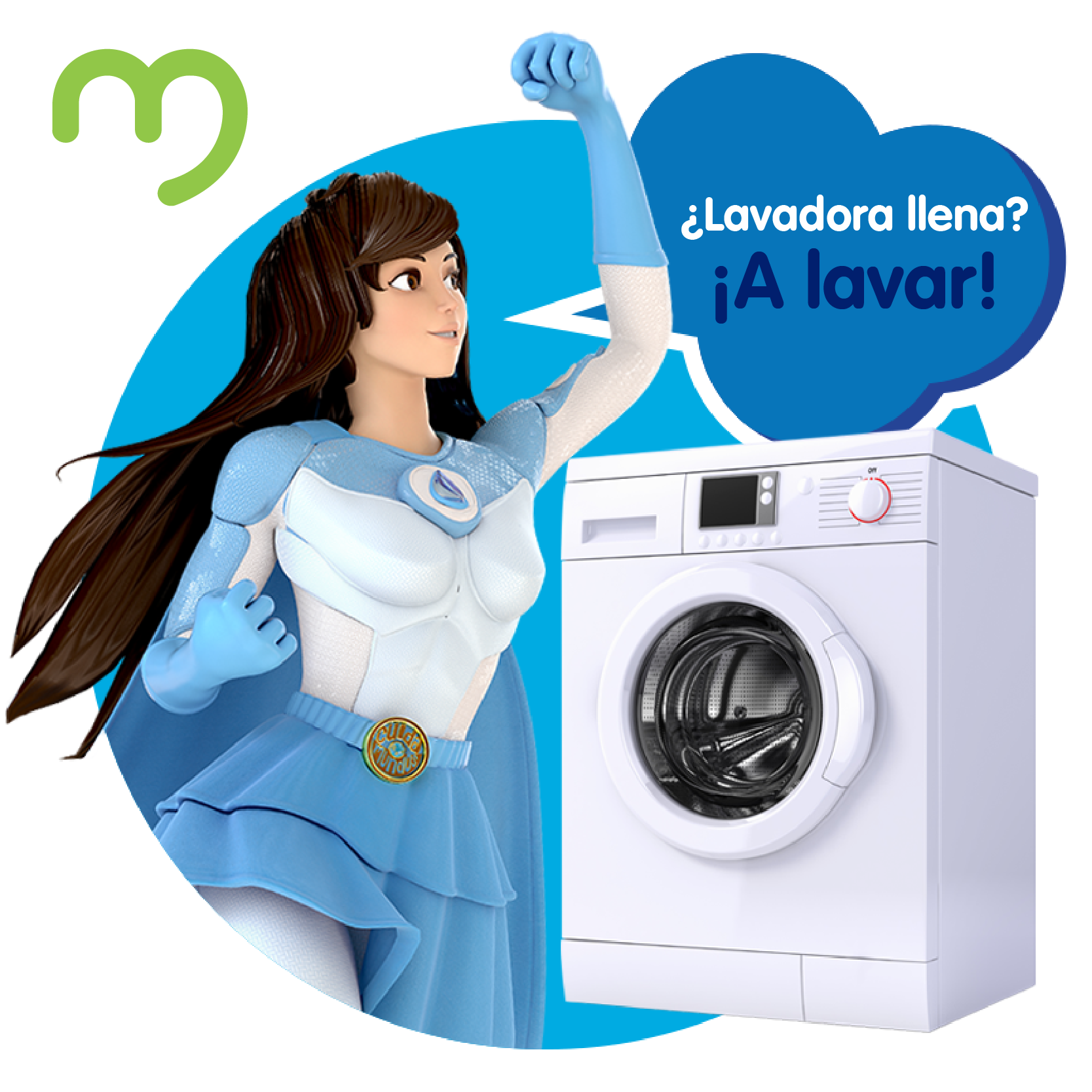 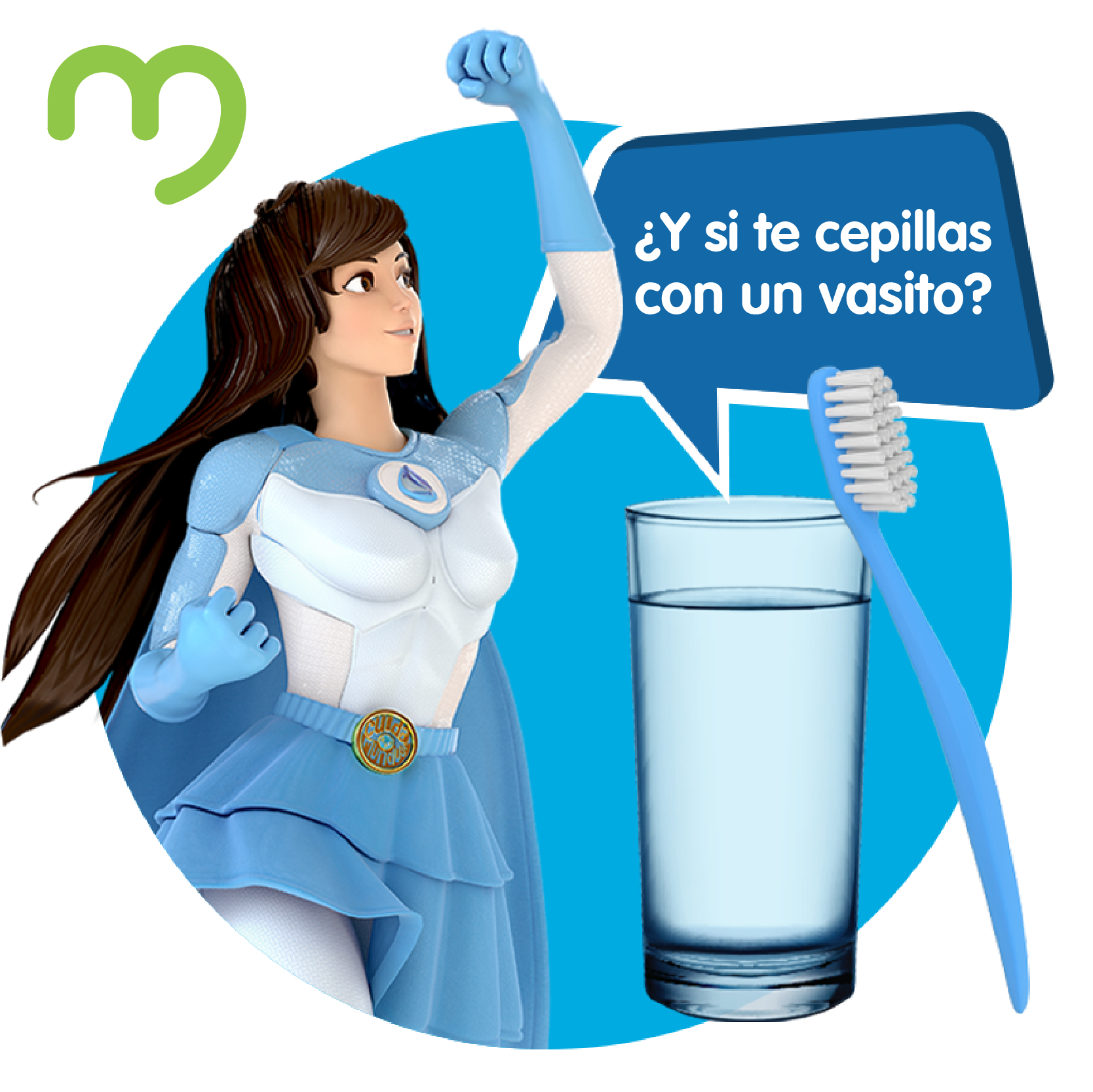 Stickers Capitán Cuidamundos
5
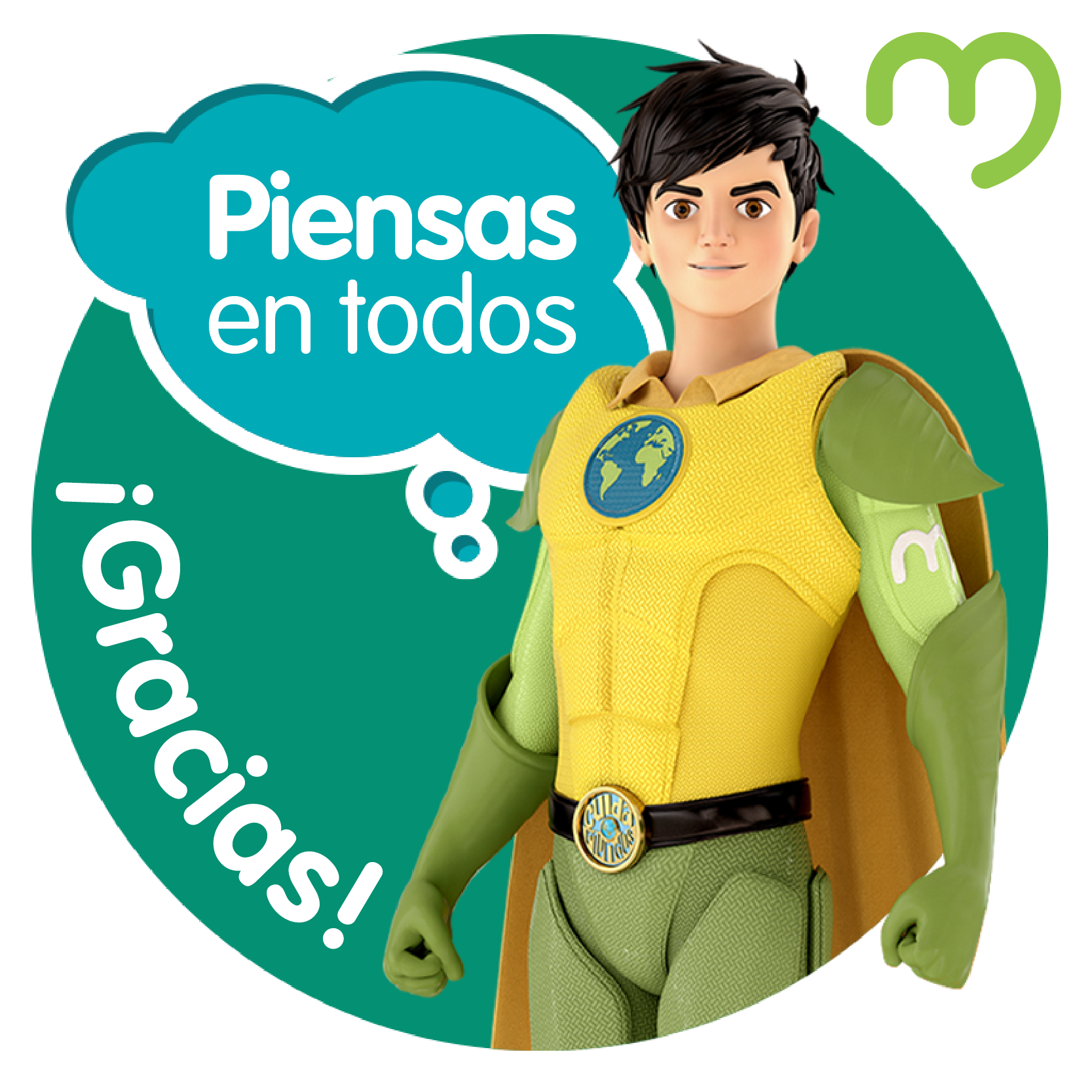 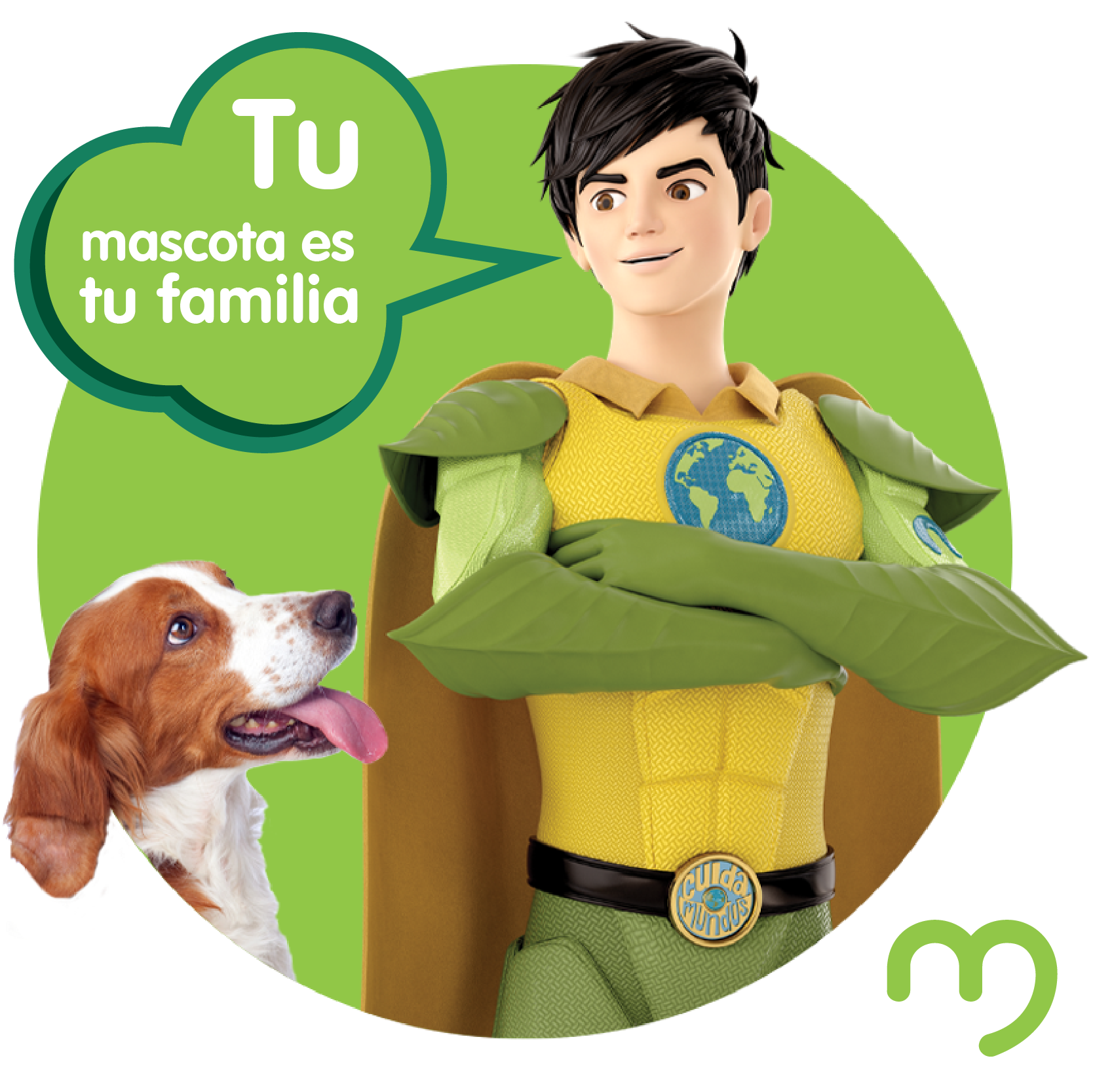 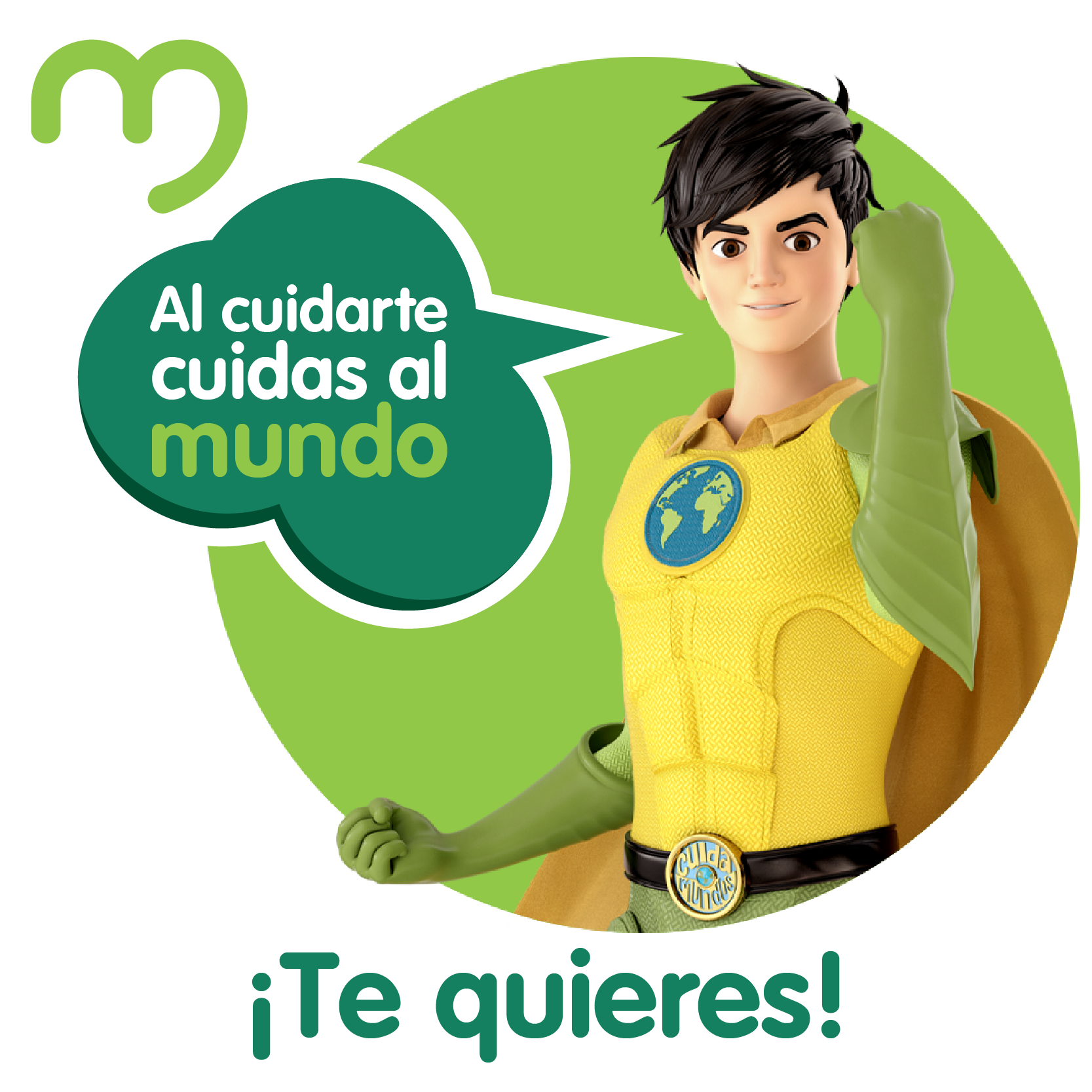 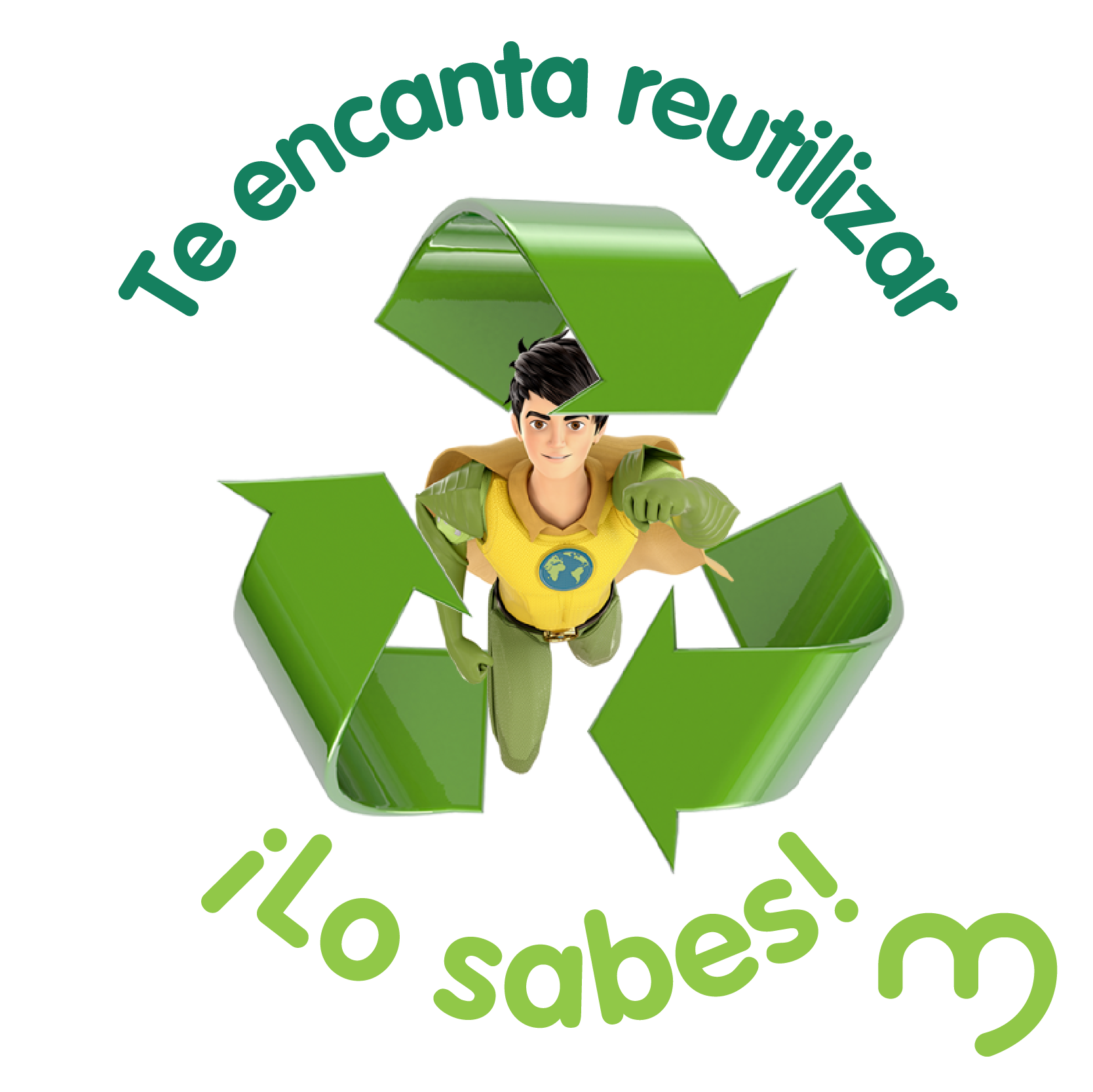 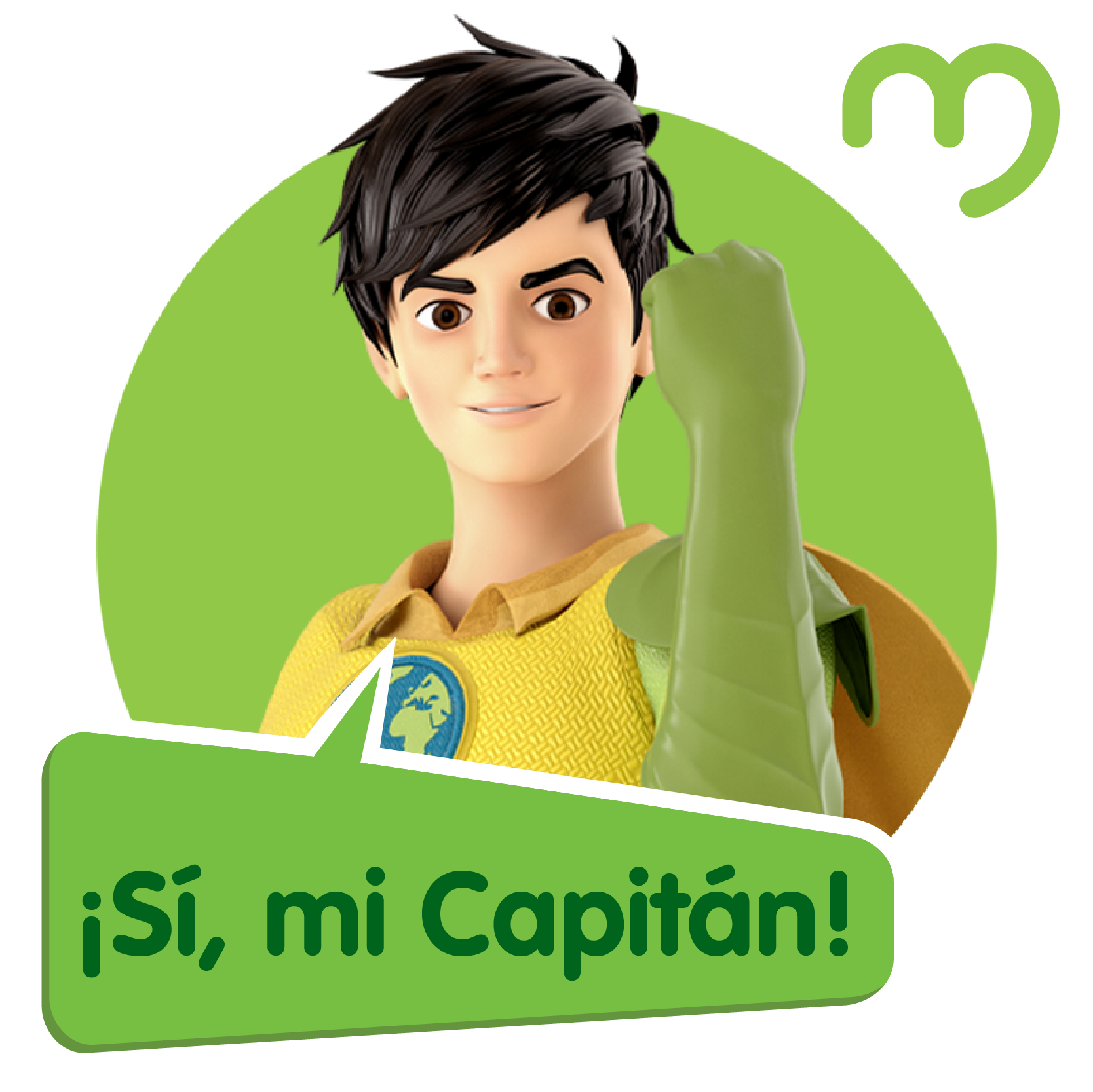 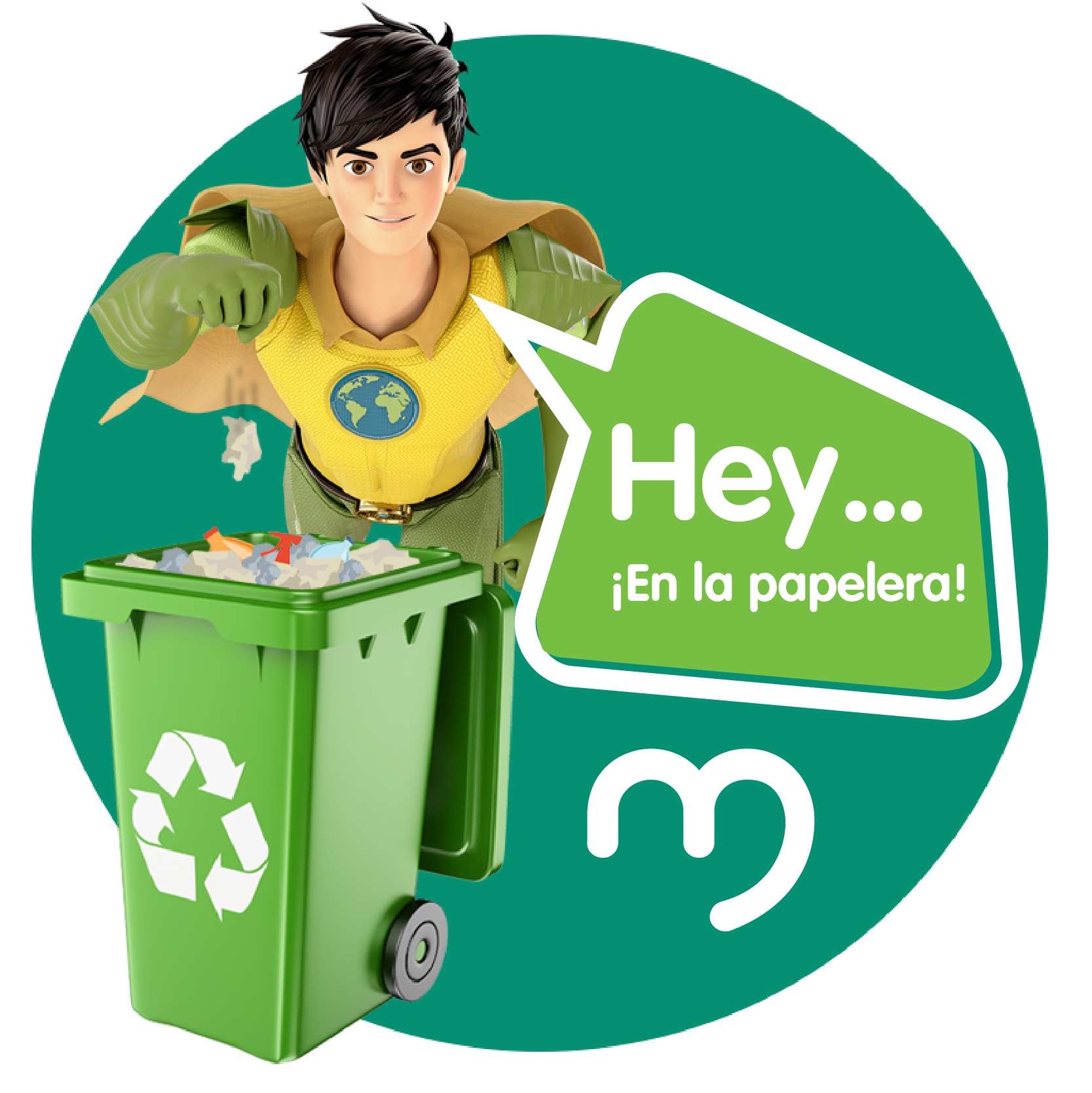 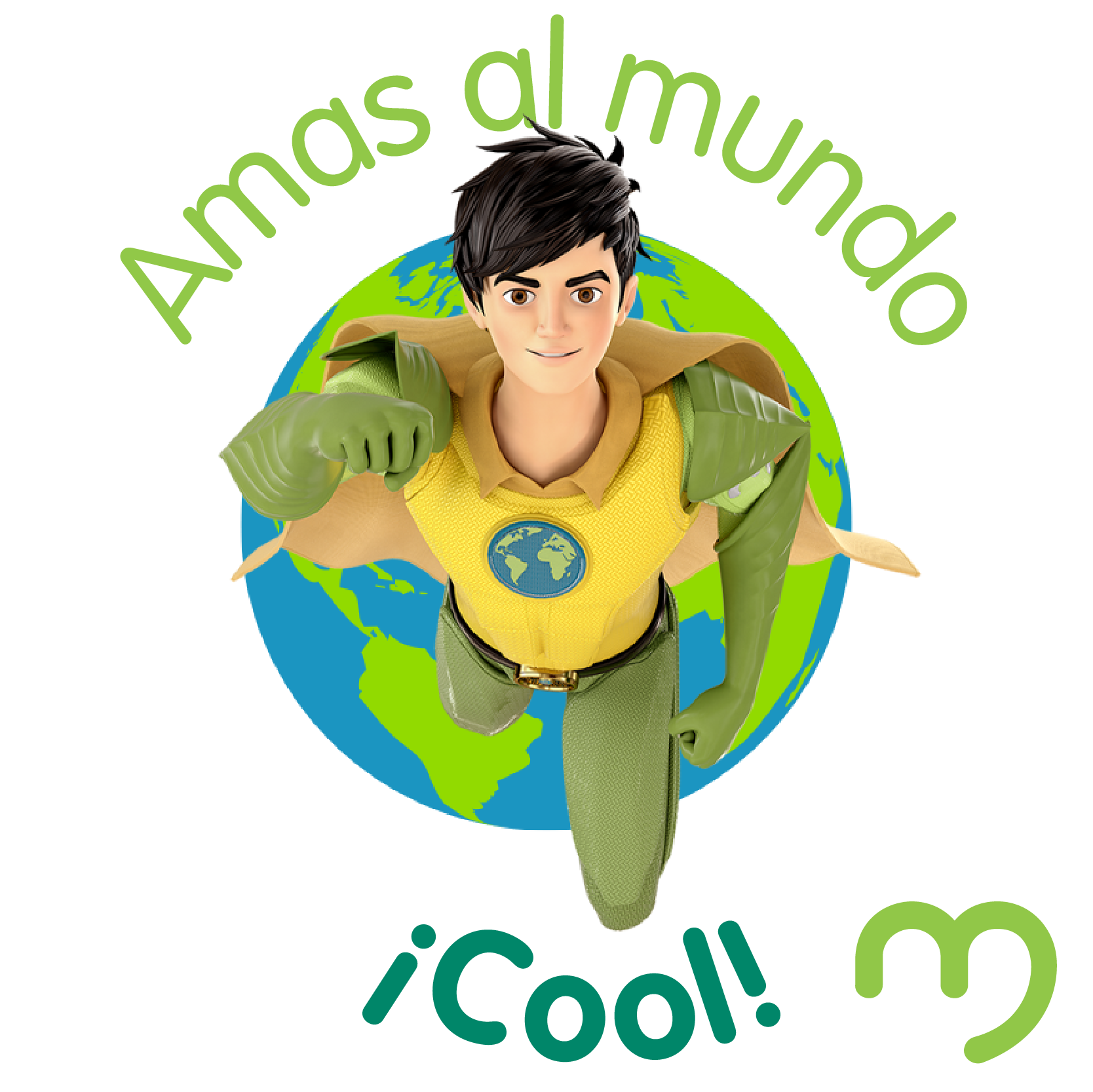 7
Stickers Félix
8
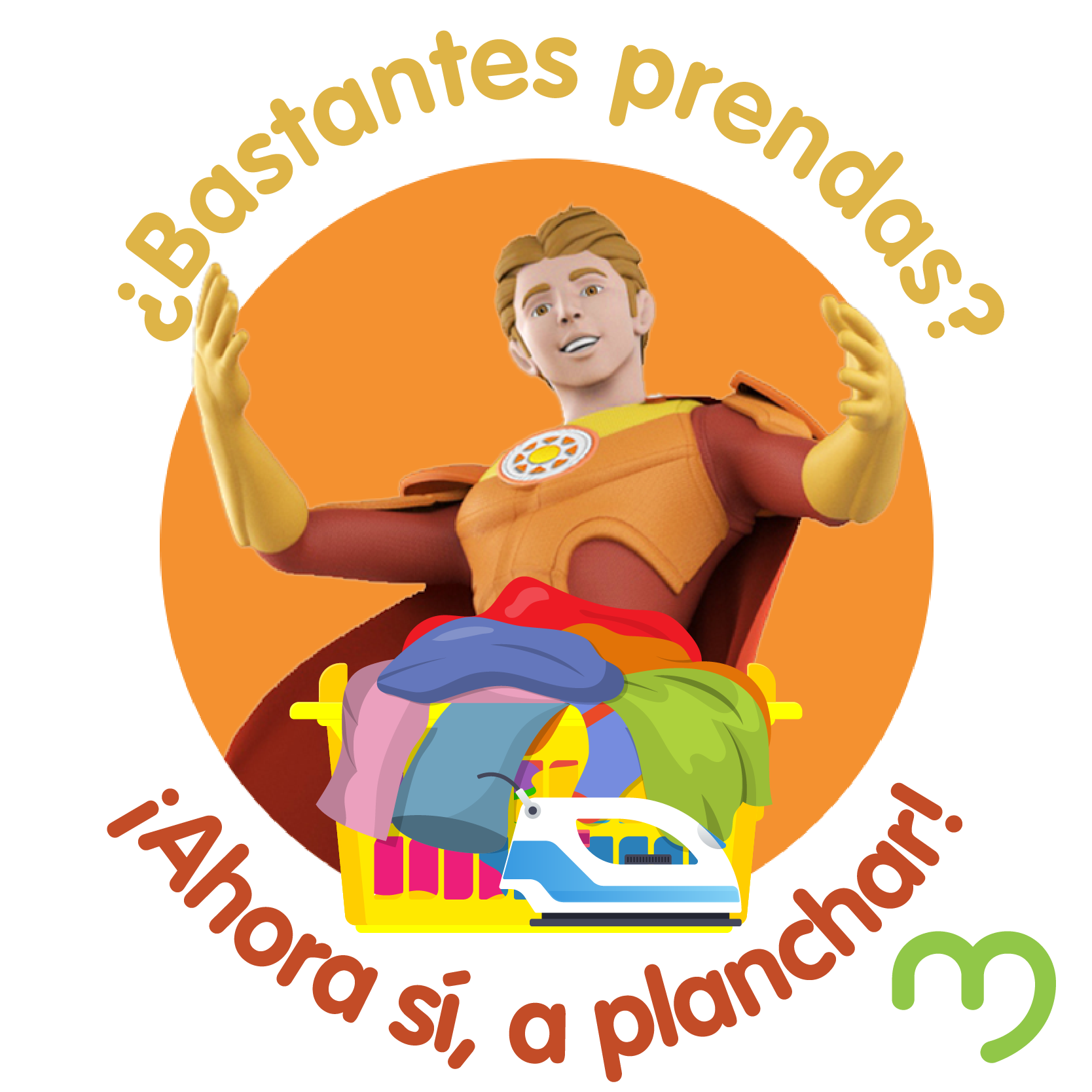 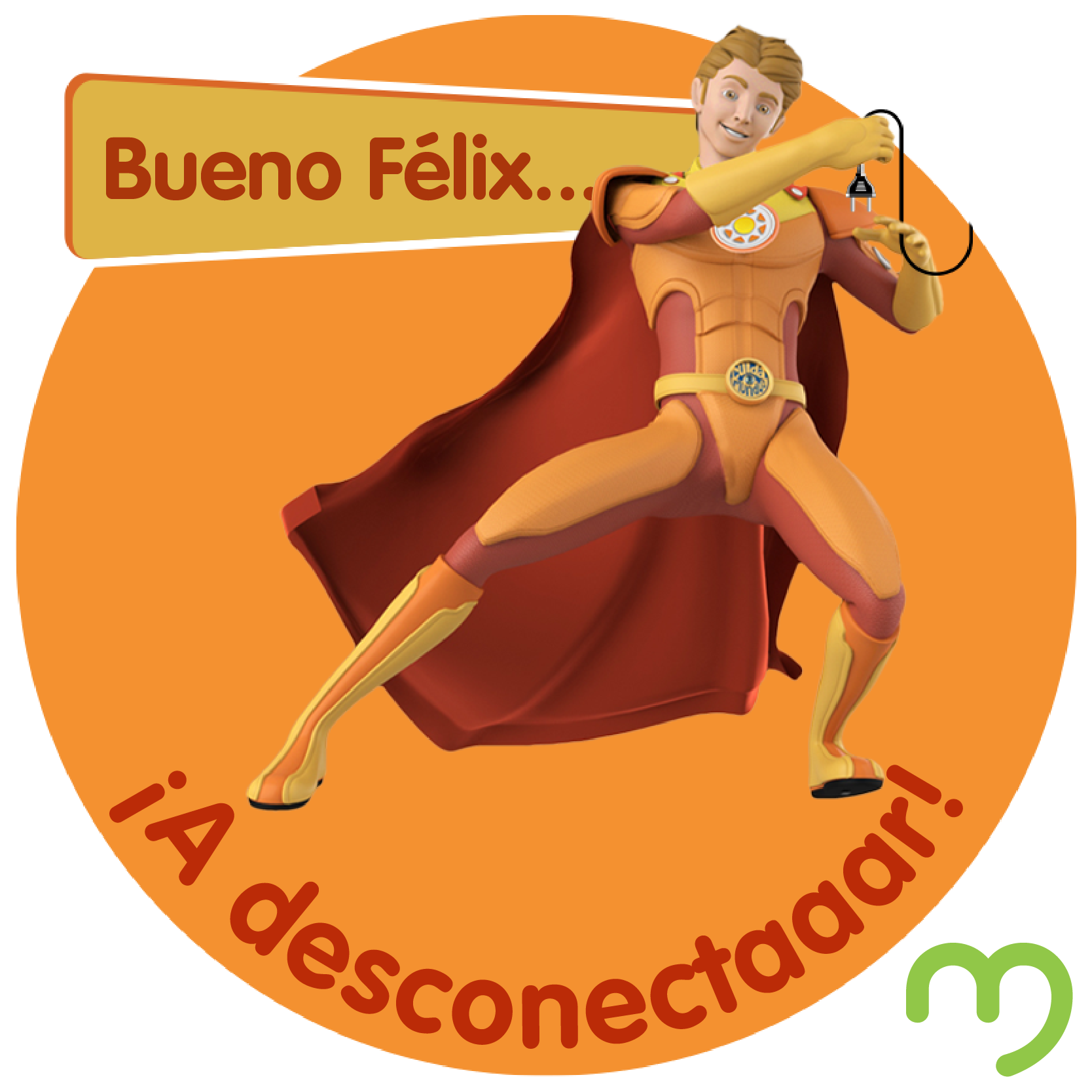 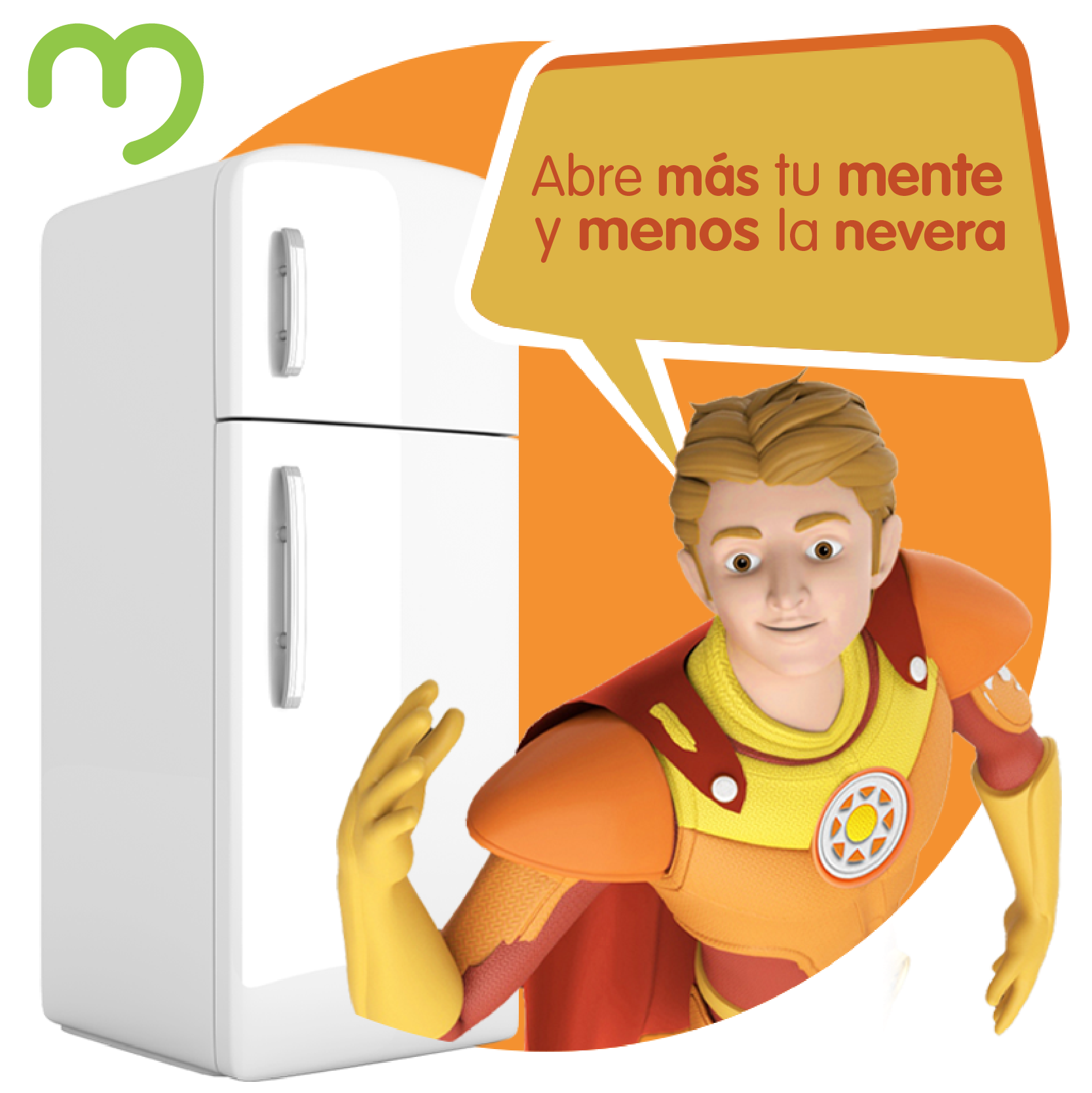 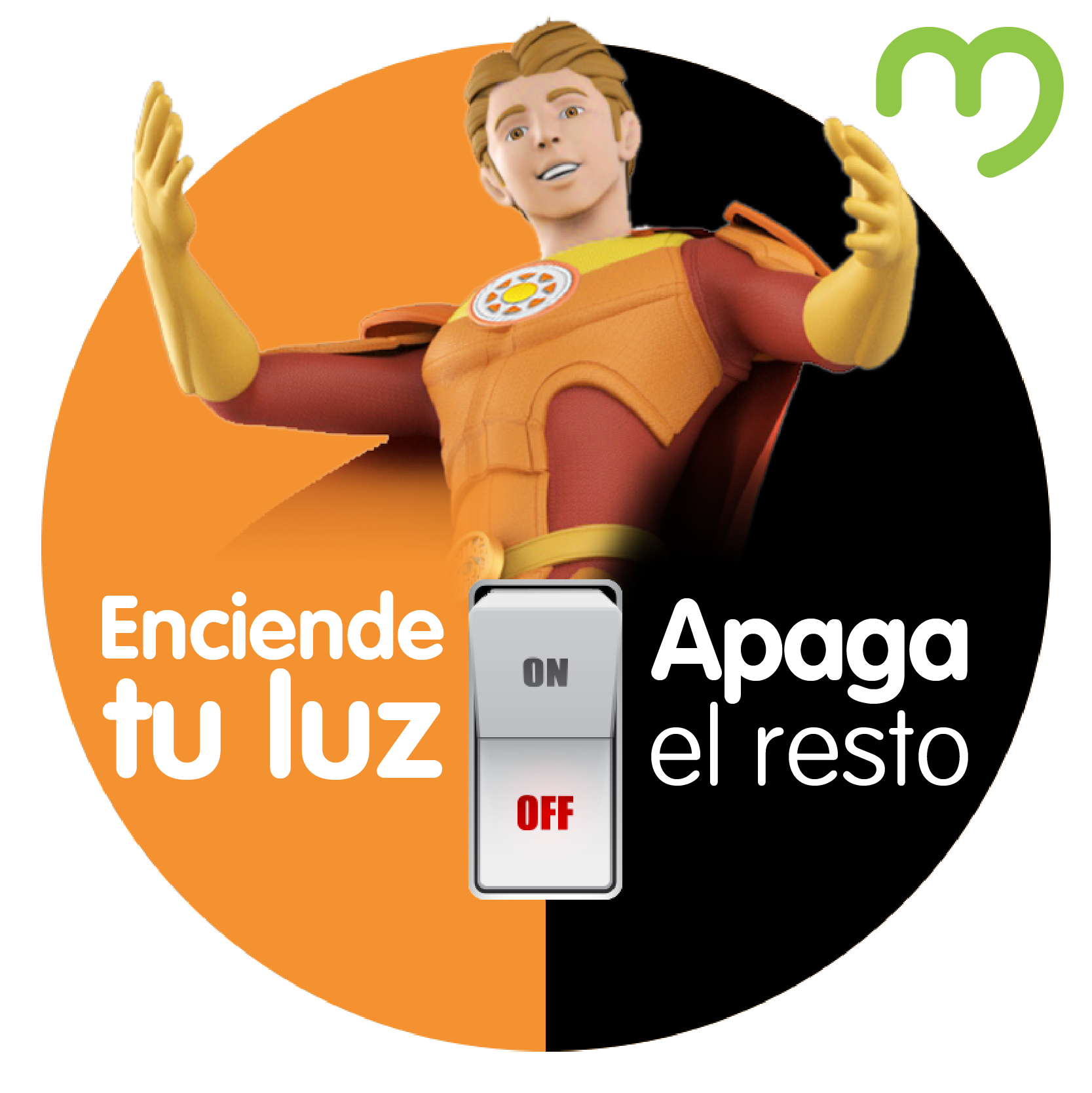 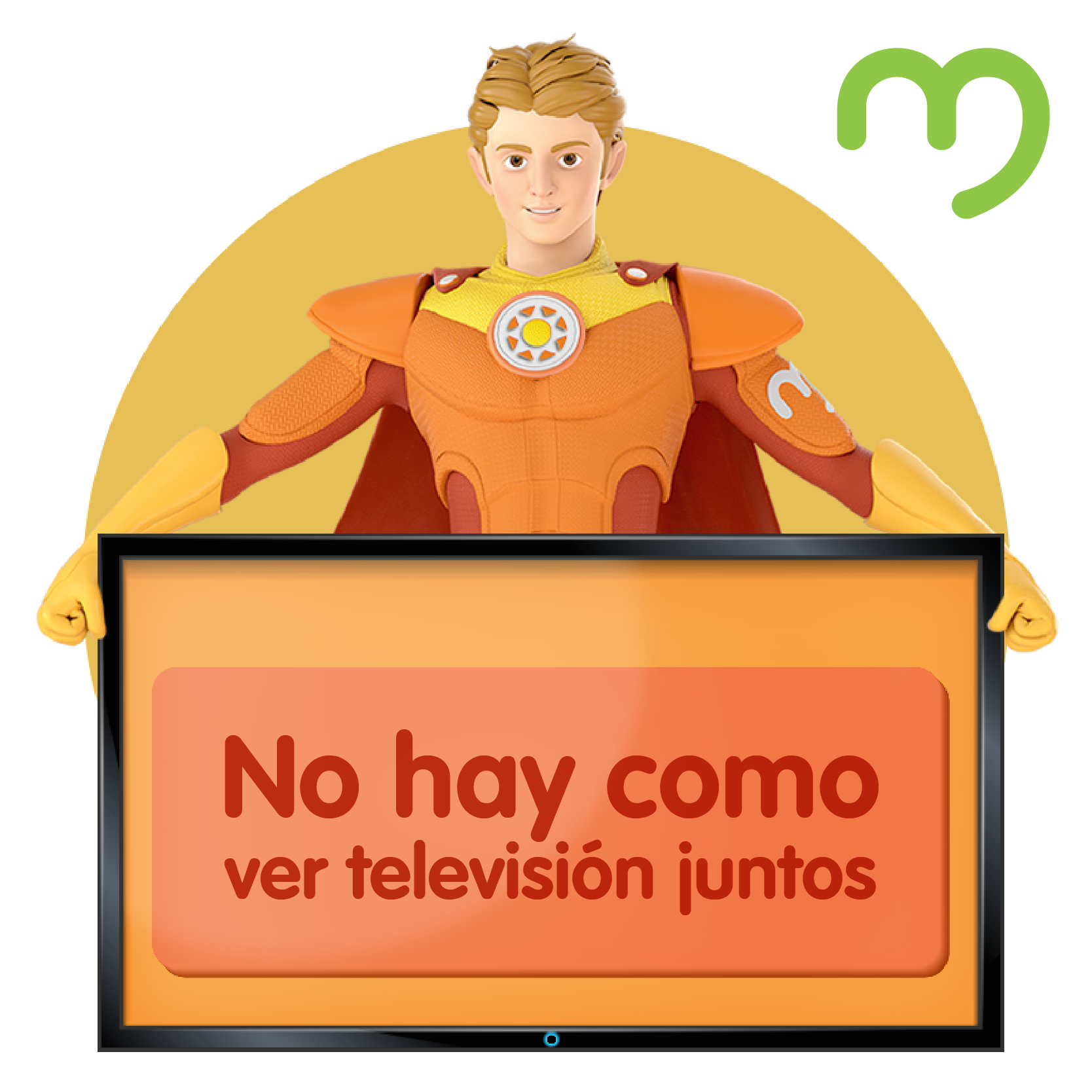 9
Stickers Ignis
10
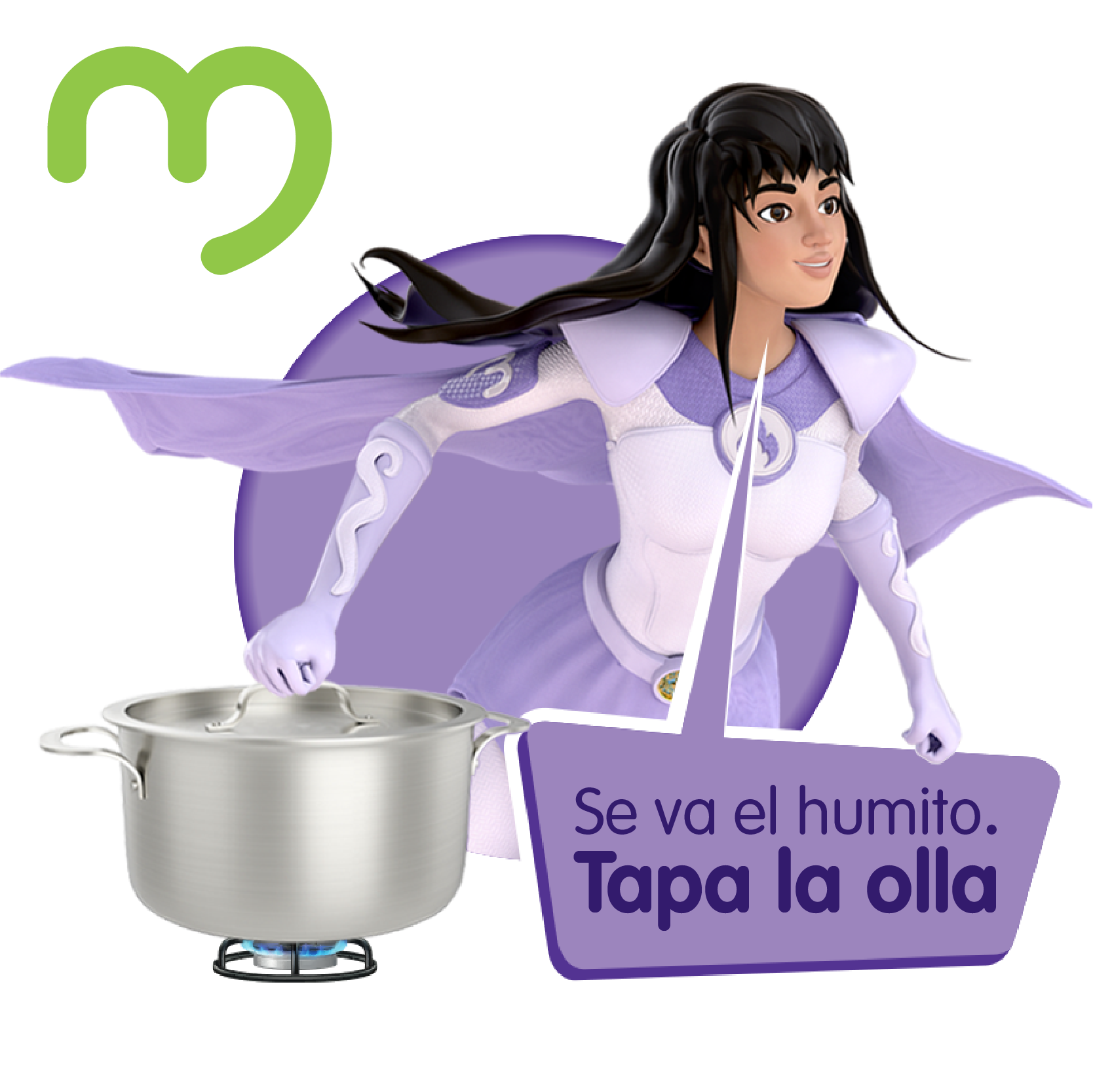 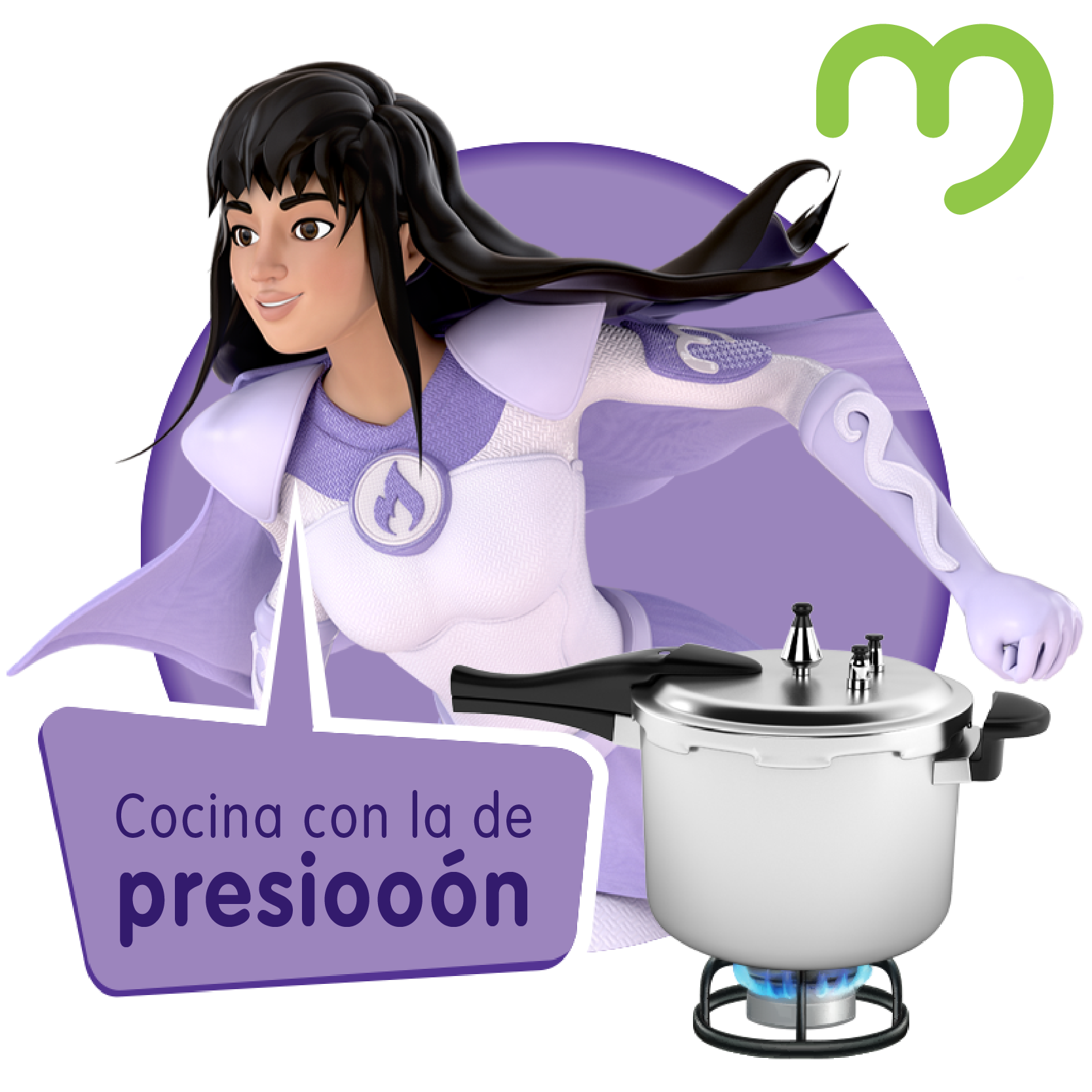 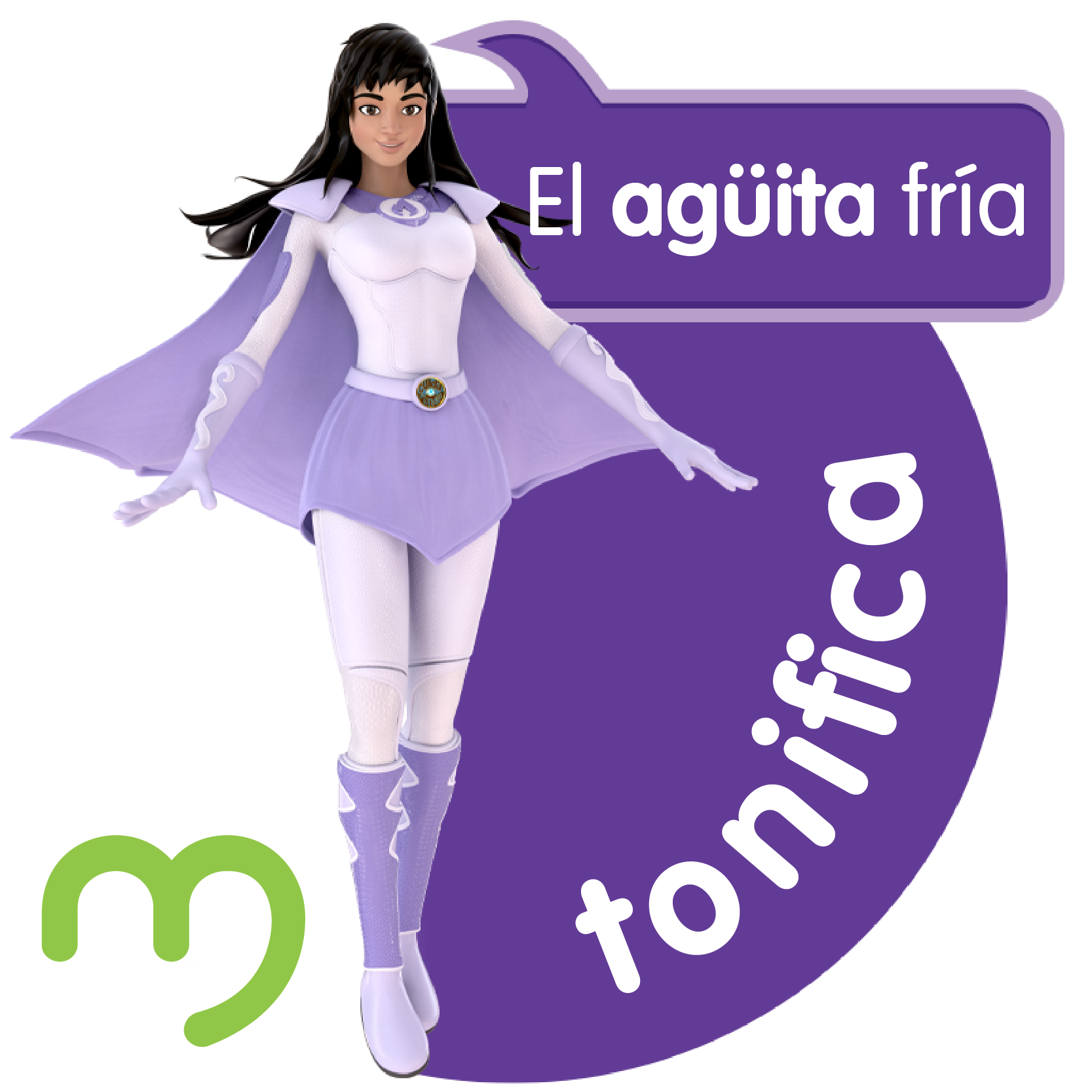 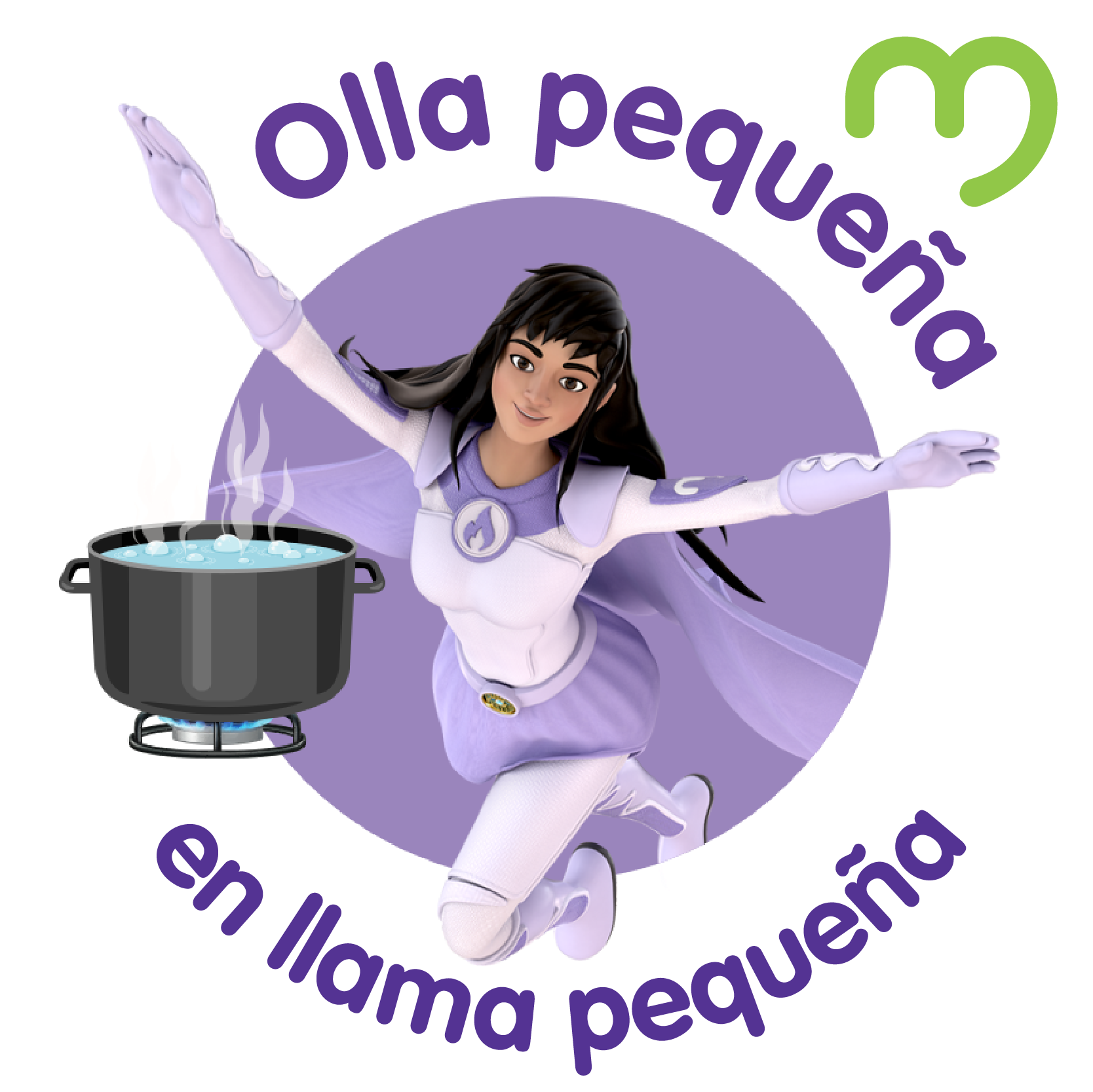 11
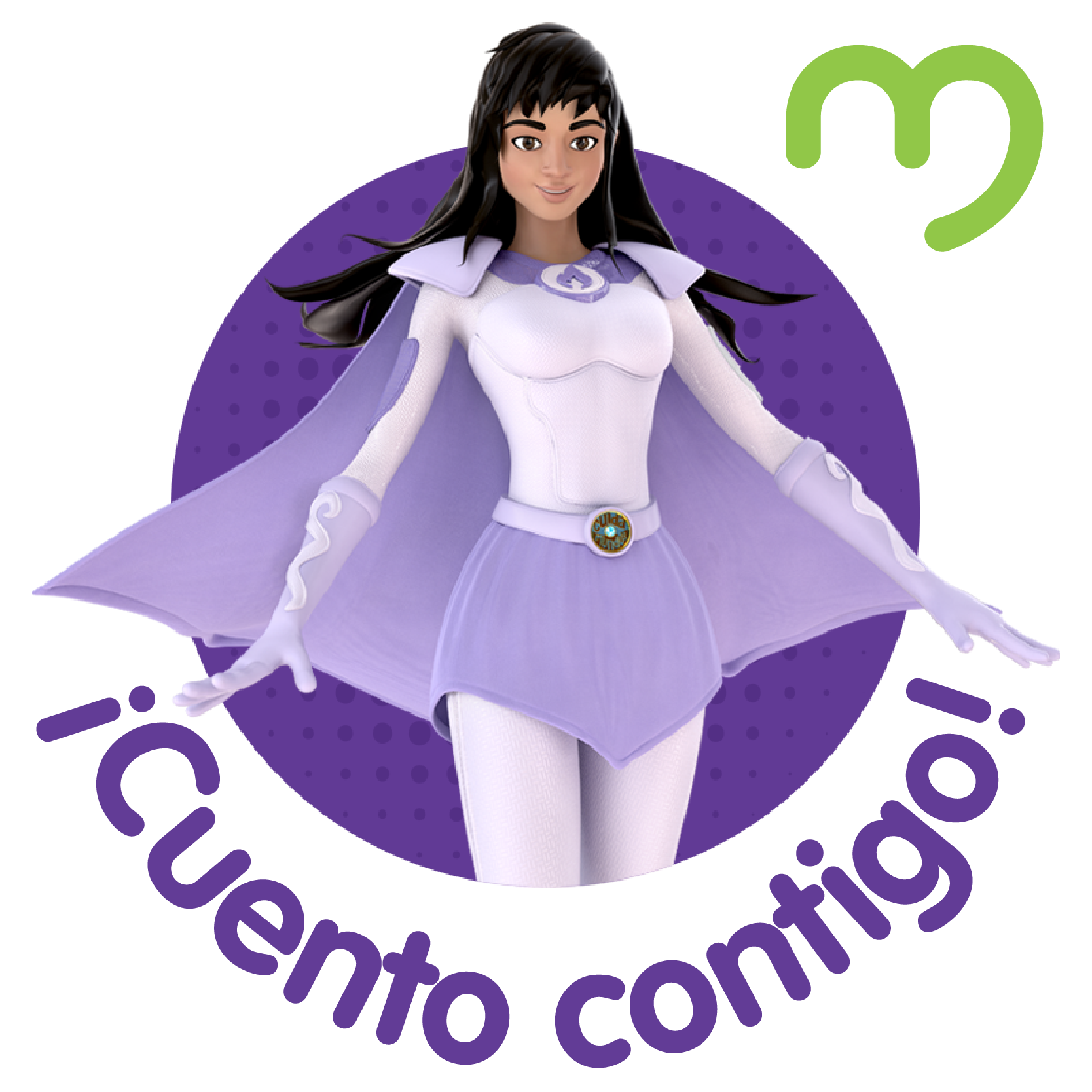 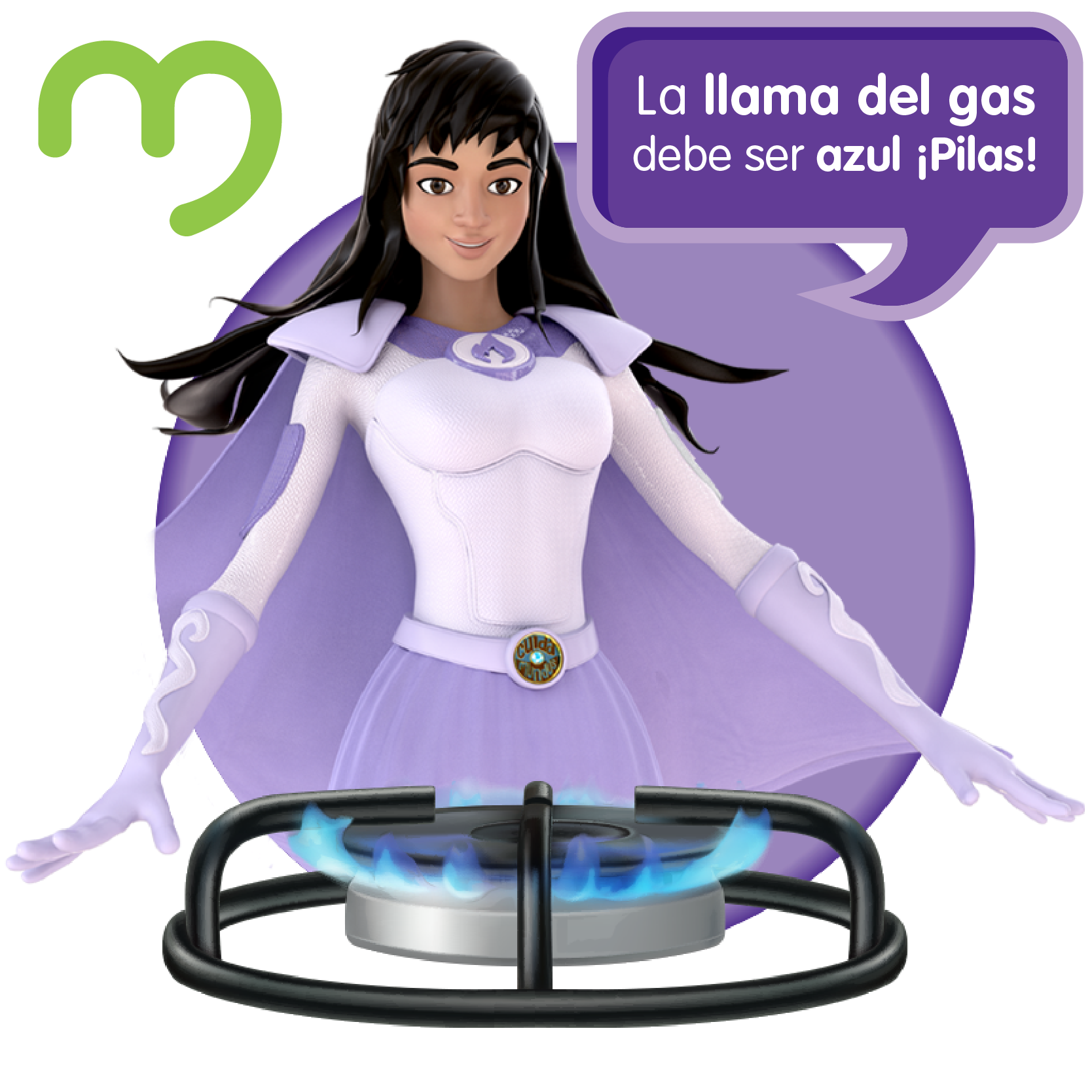